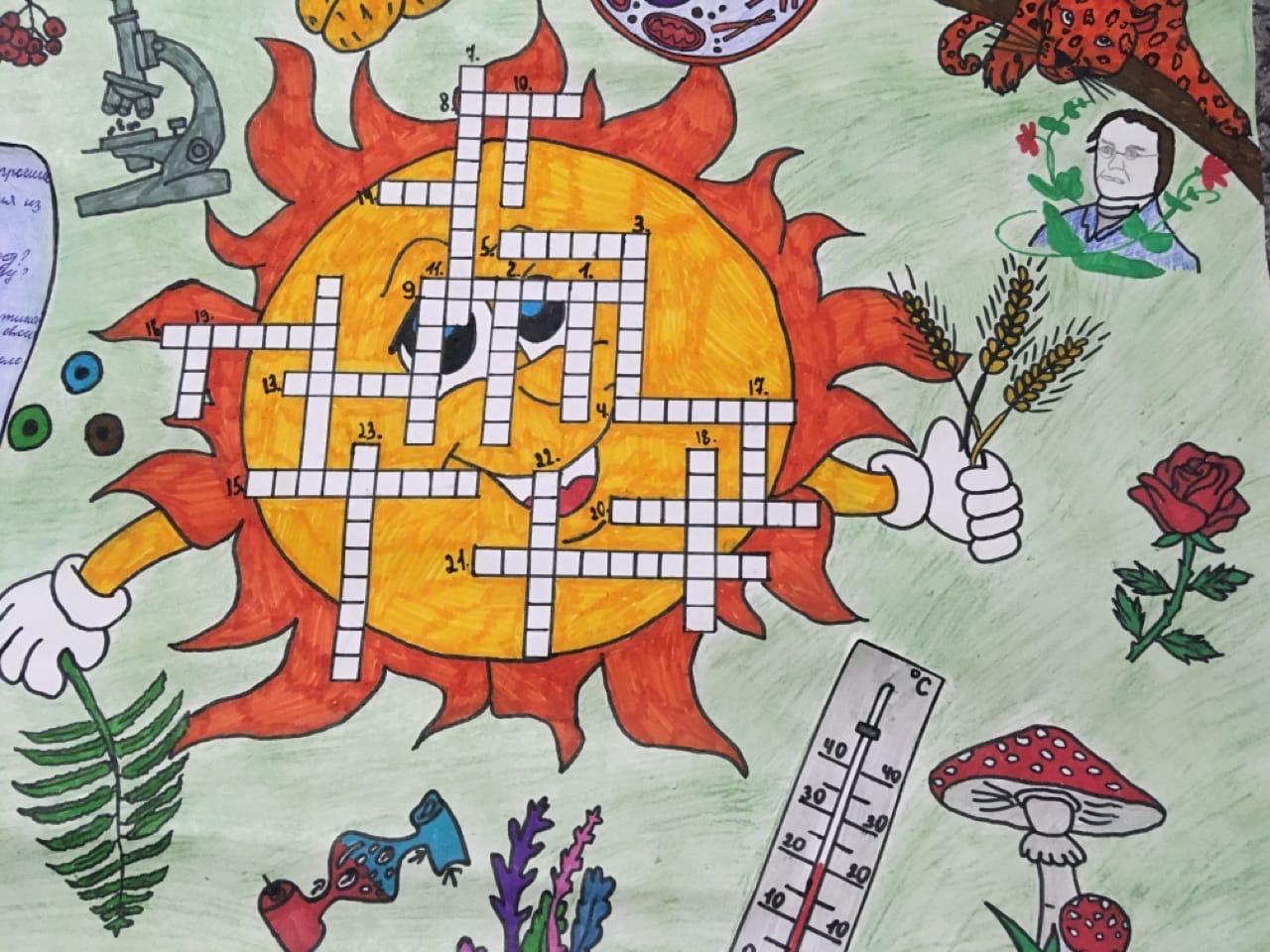 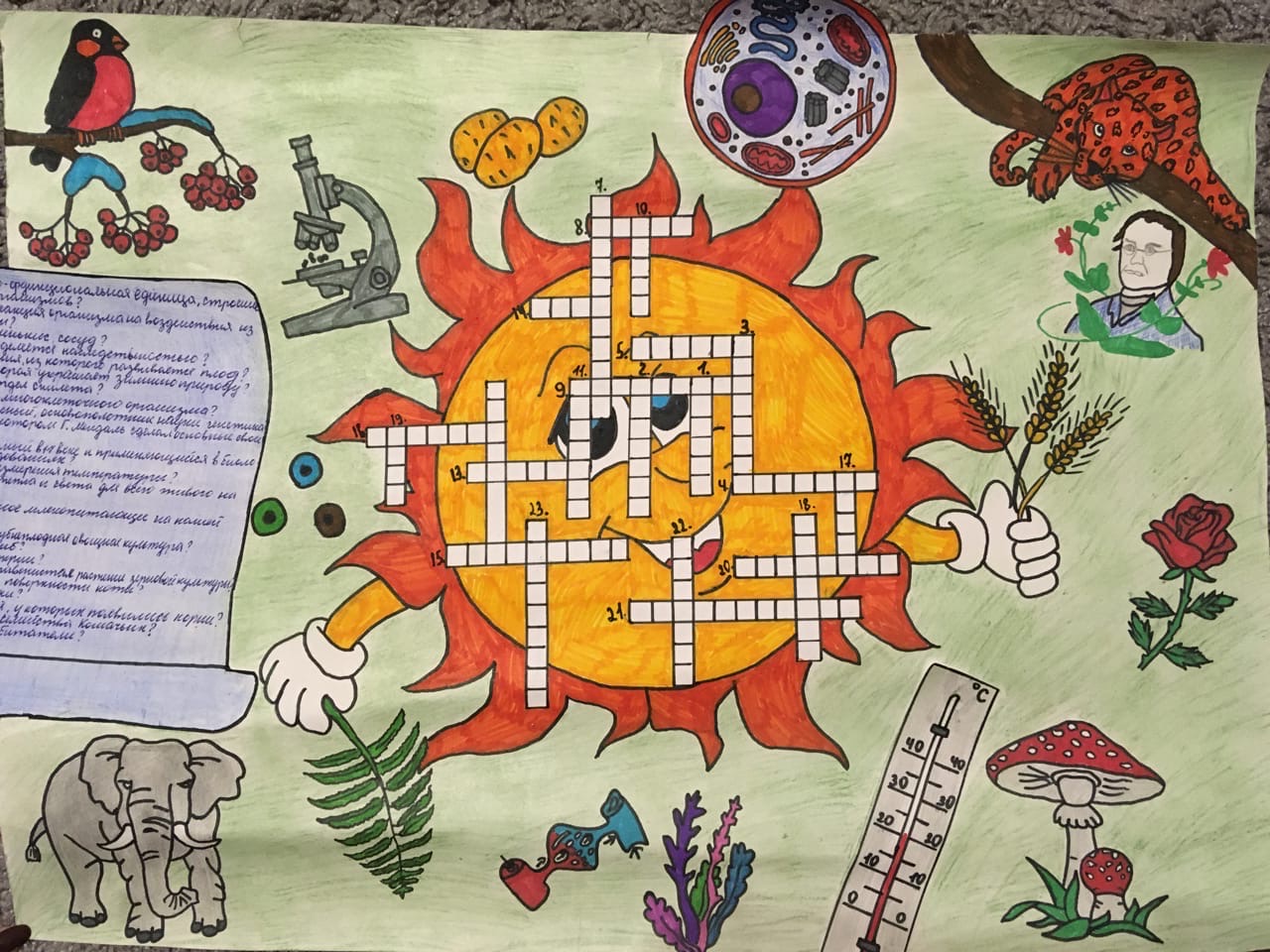 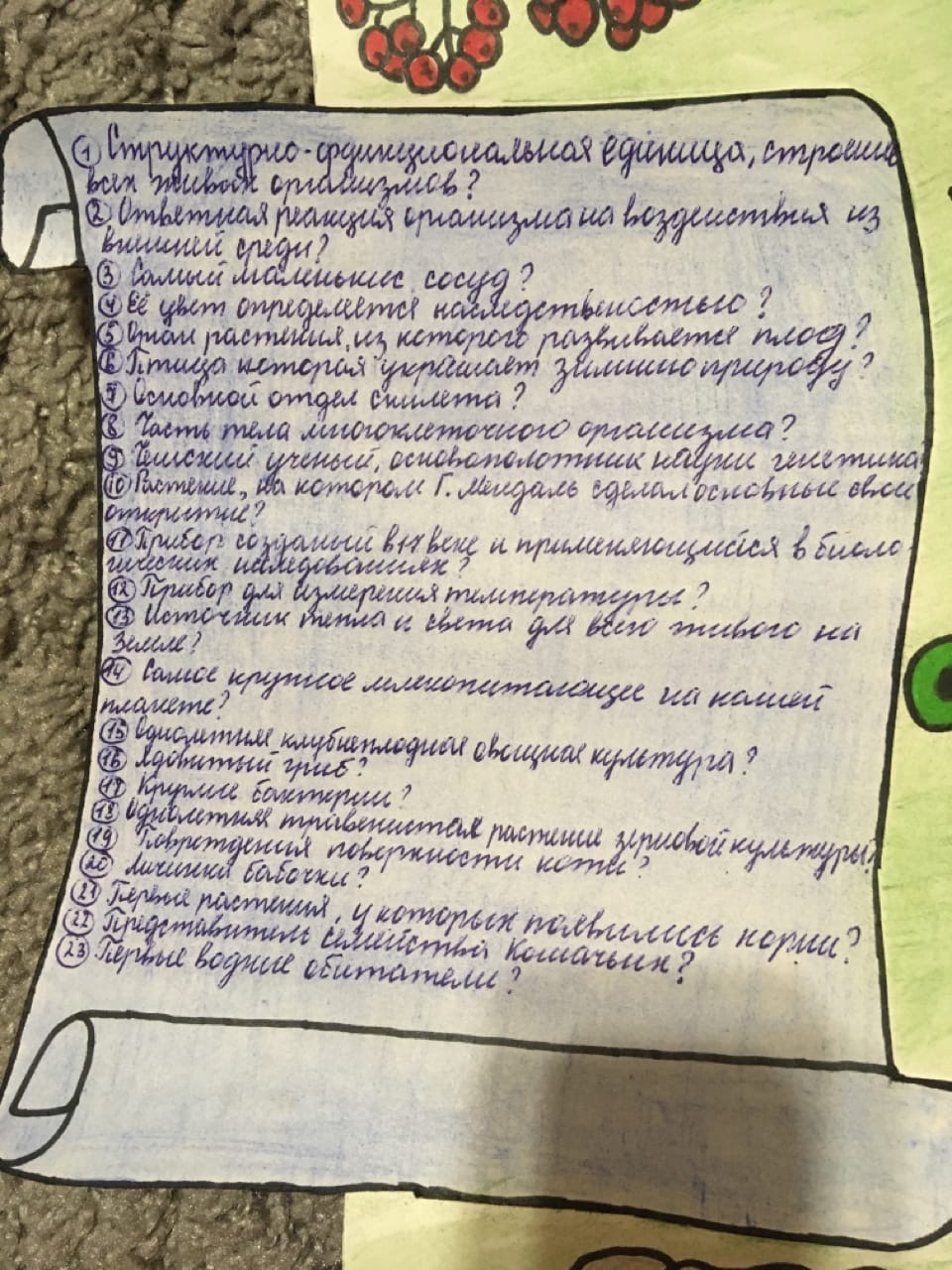 Вопросы